Лото «Достопримечательности России»
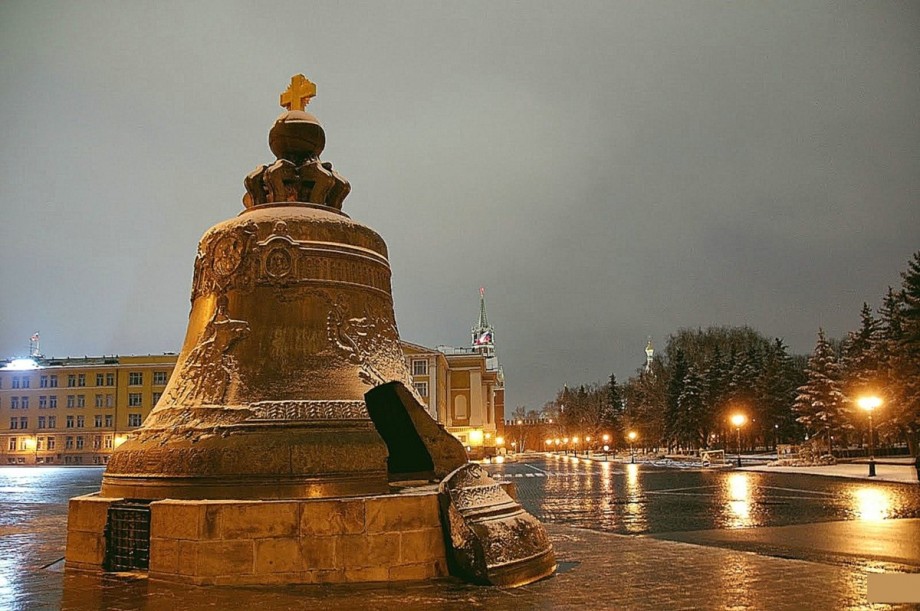 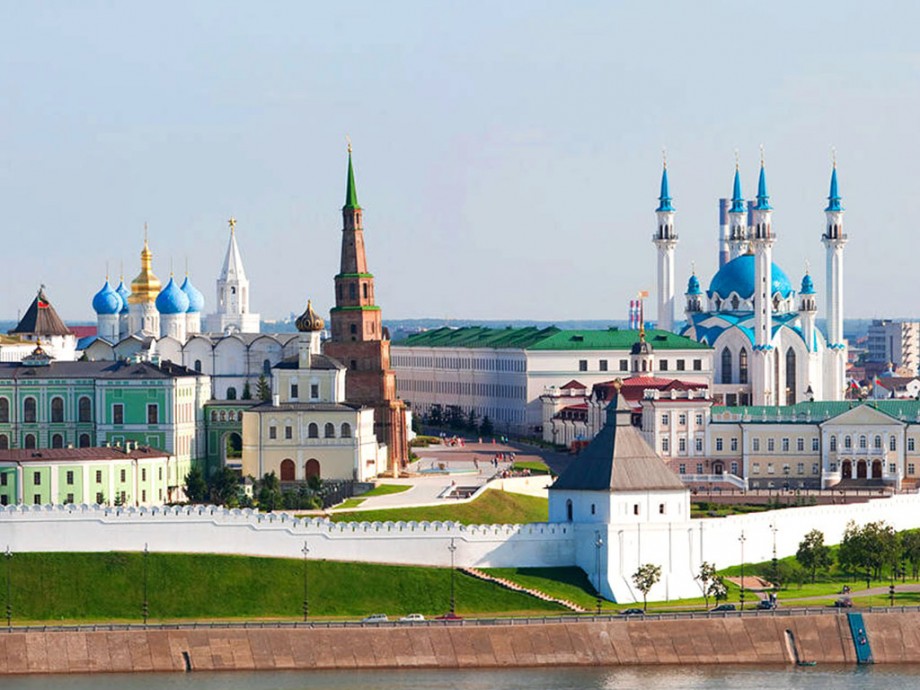 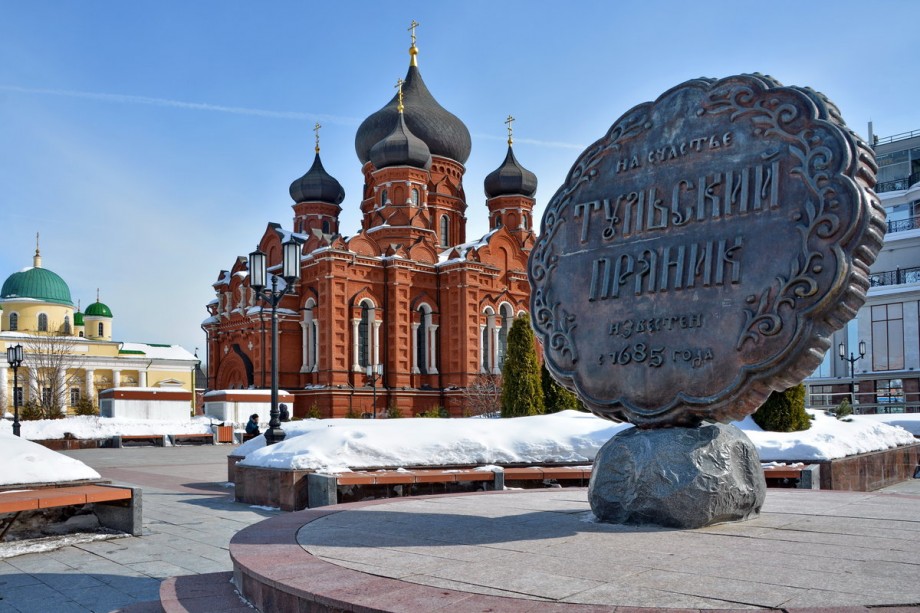 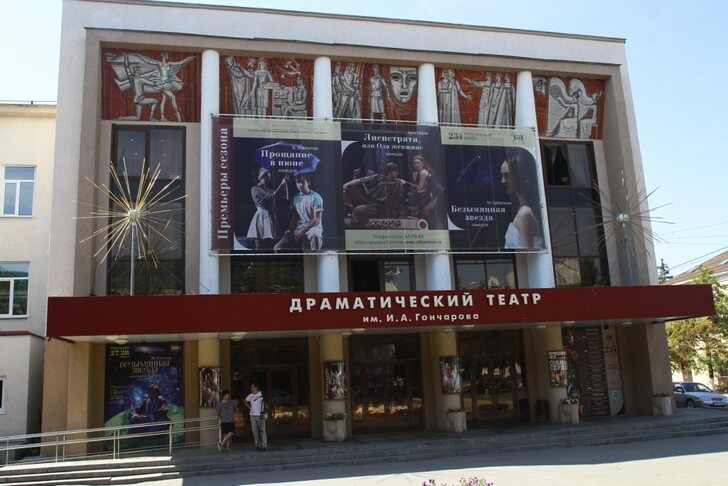 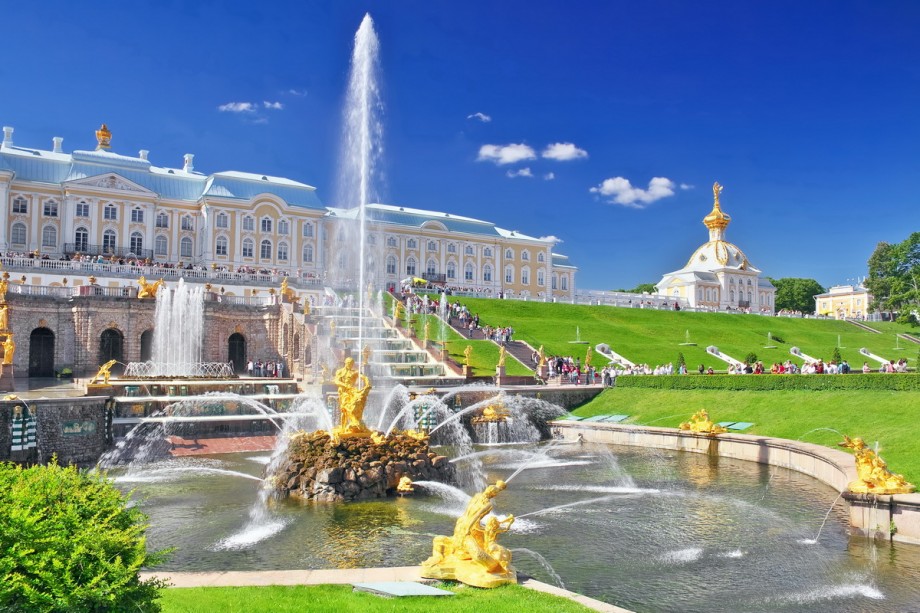 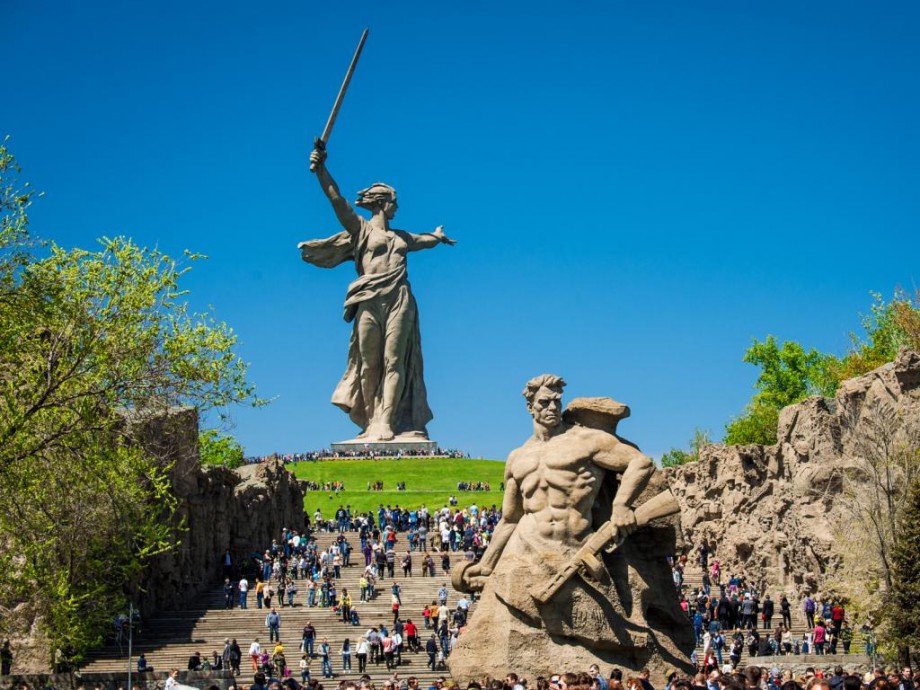 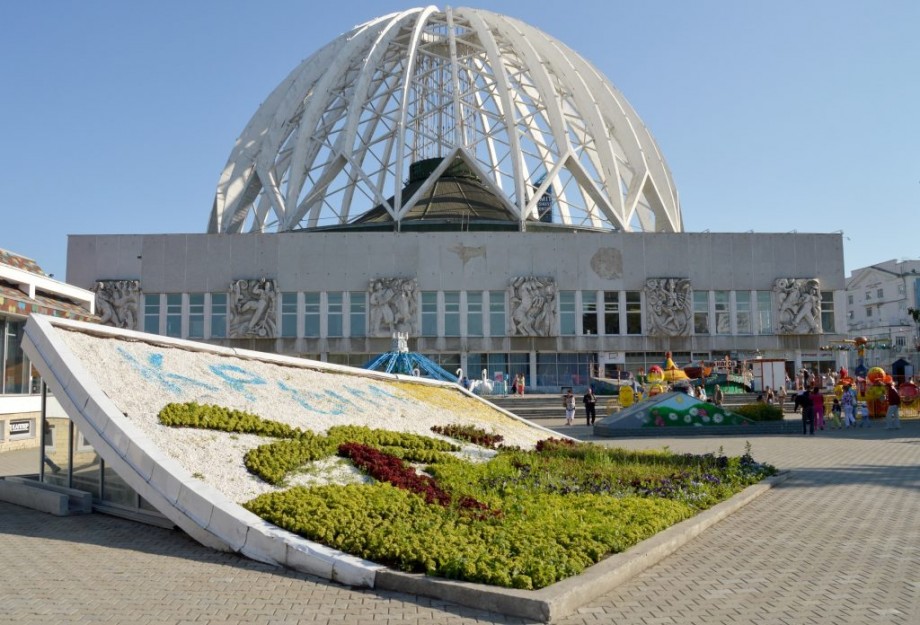 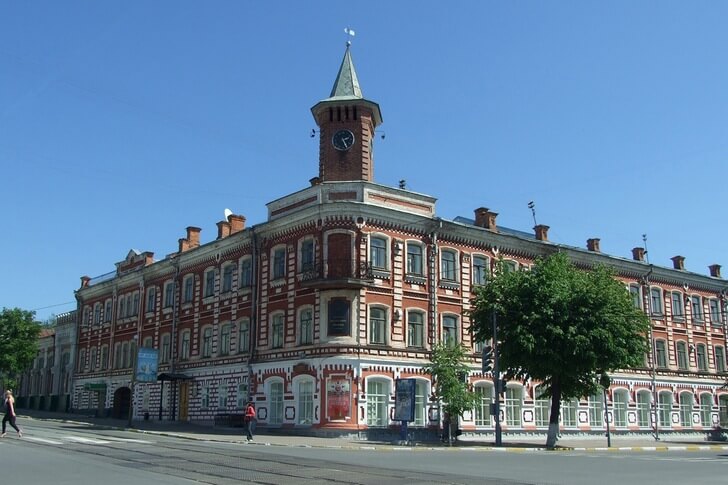 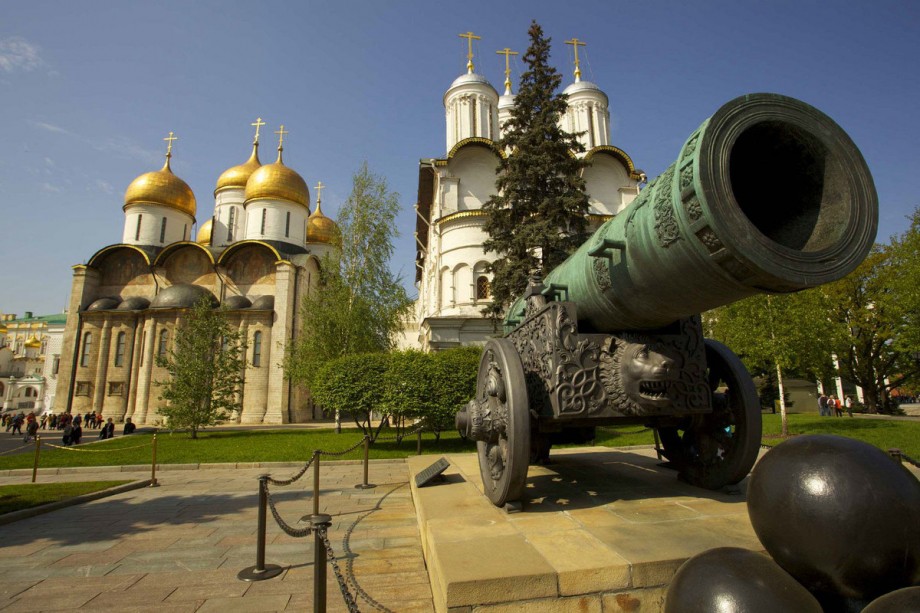 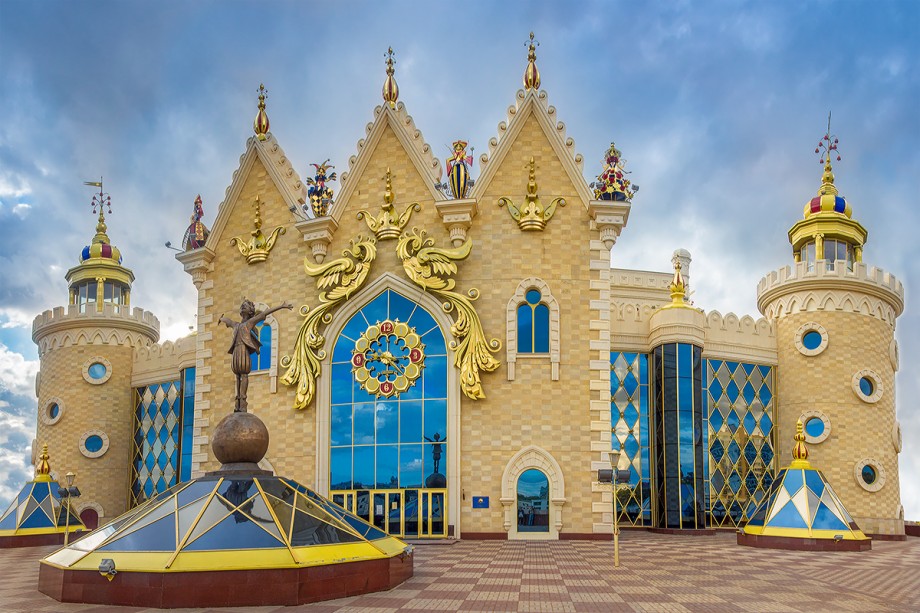 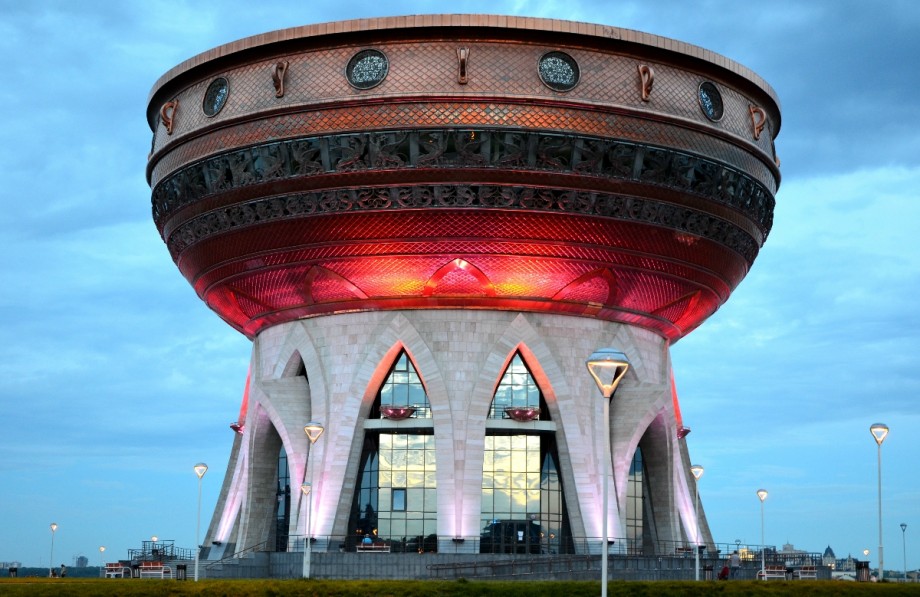 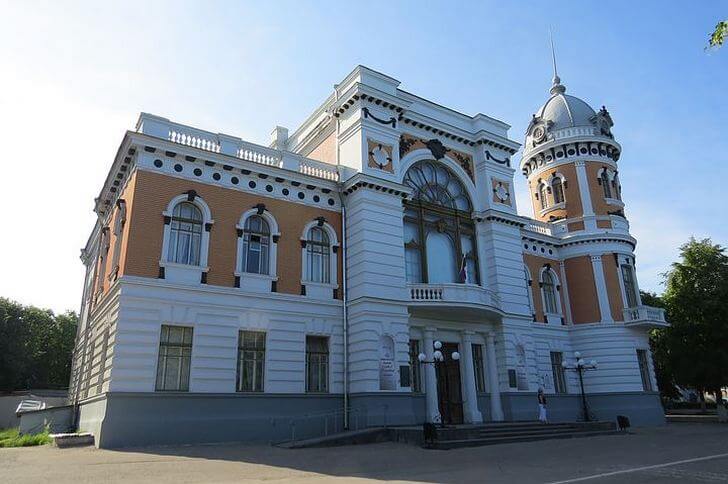 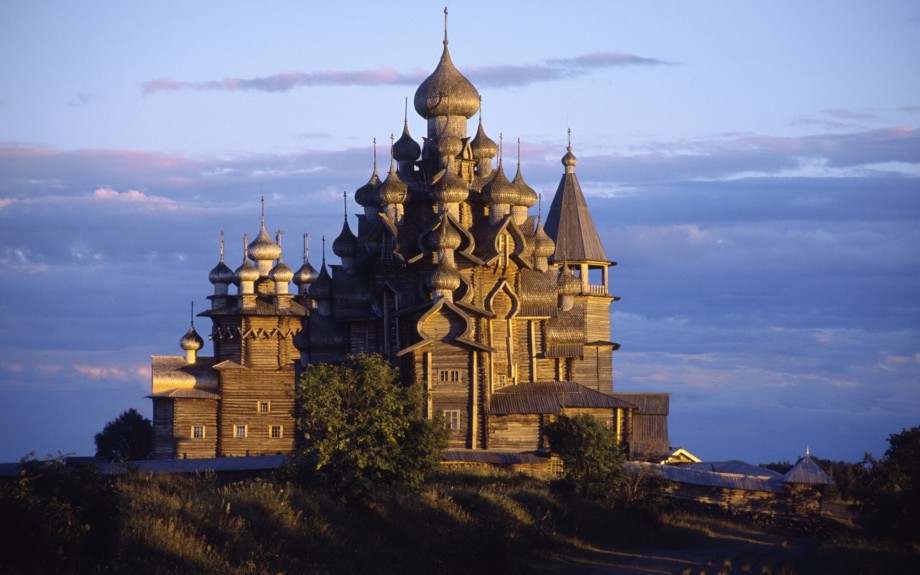 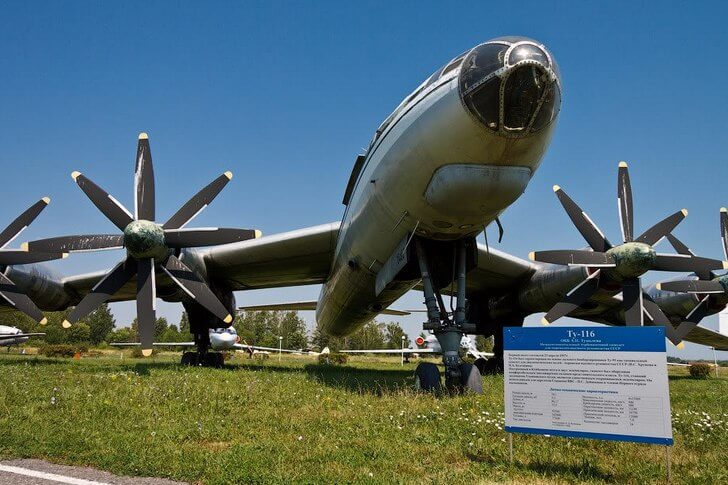 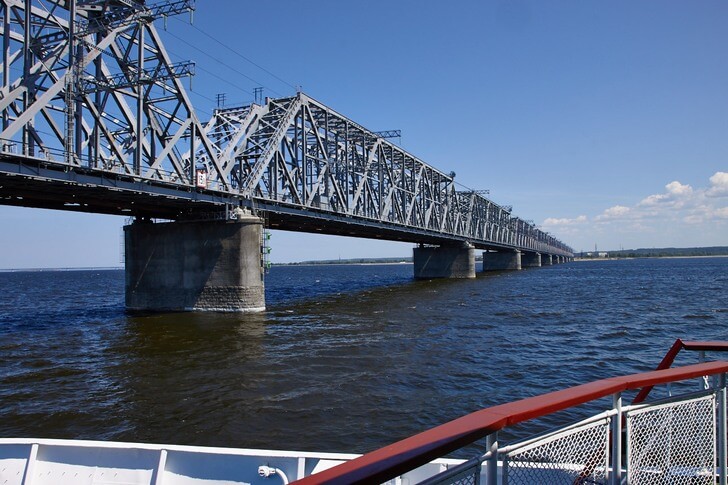 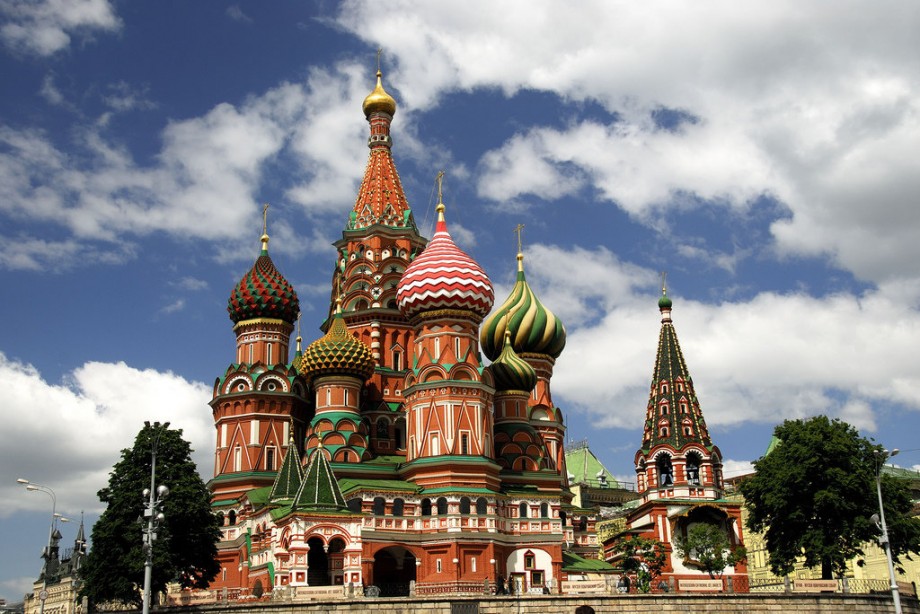 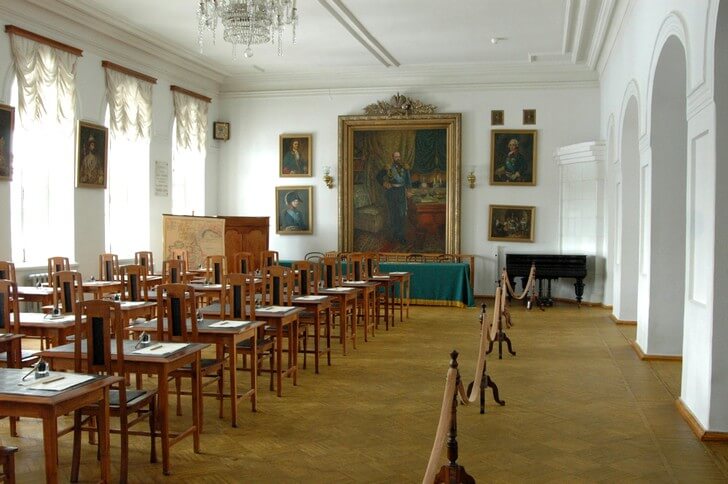 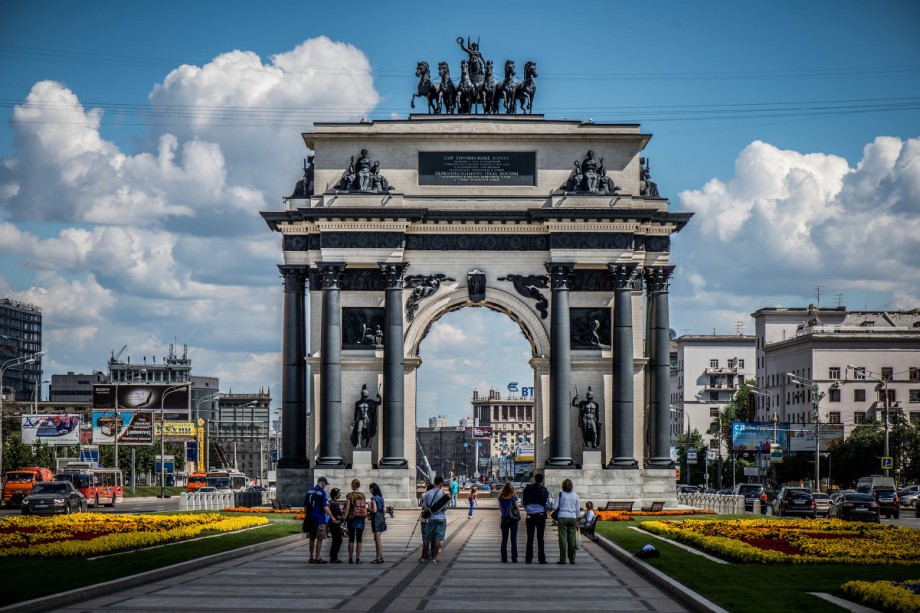 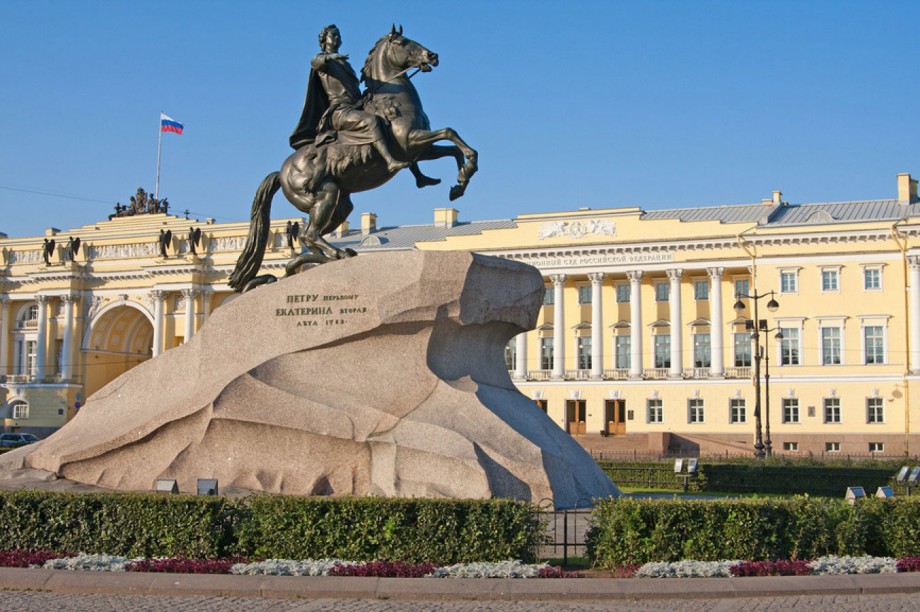 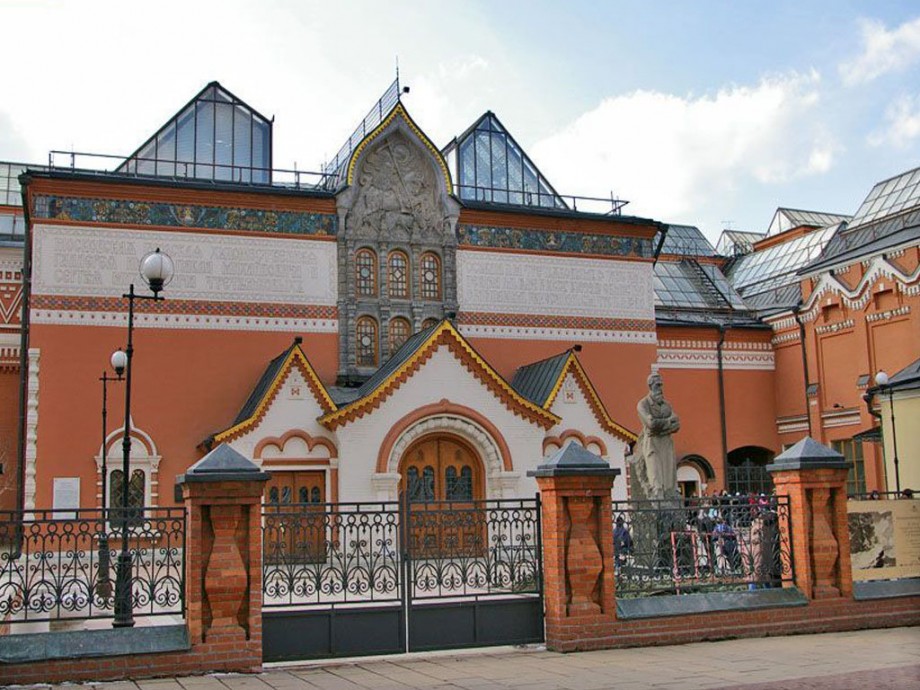 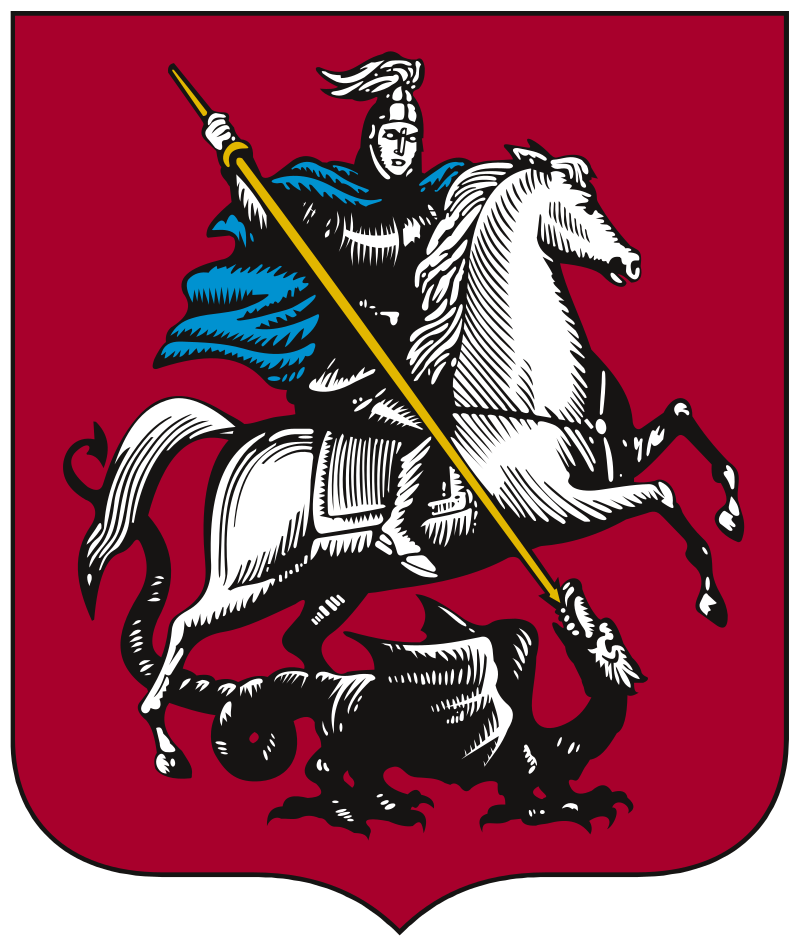 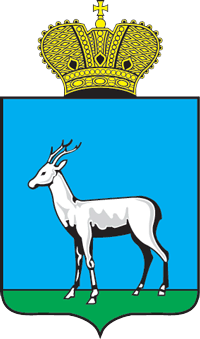 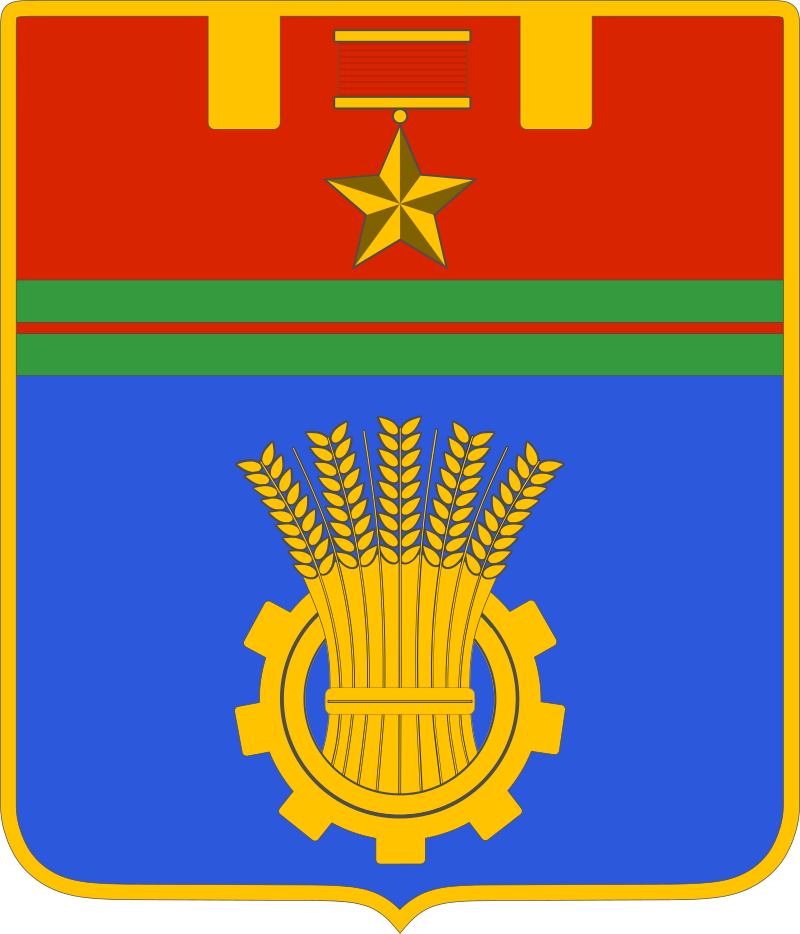